Jak vést rozhovor s rodičiKomunikace – aktivní naslouchání
Kateřina Kábelová
Komunikační diáda
Vysílač – myšlenka, kódování	   X       Přijímač – rozluštění zprávy, reakce


Bariéry – vnější (teplo, mobil, …)
		- vnitřní (hodnoty, intelekt, vzájemný vztah, očekávání, komunikační styl, …)
Percepční klíče - zkušenosti – vlastní, všeobecné
			         - předchozí informace (historie, stereotypy)
                             -  podobnosti – naše, našich blízkých
                             - nálady – atmosféra
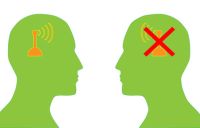 Vydržte a nejdřív dejte prostor tomu druhému
V konfliktu se obvykle soustředíme na to, že nám ten druhý nerozumí, a chtěli bychom ho nějak rychle přesvědčit, případně umlčet. Hlavně vytvořit prostor pro sebe, pro své argumenty. Má rada je: vydržte a nejdřív dejte prostor tomu druhému. Přestože třeba i křičí nebo říká věci, se kterými ani trochu nesouhlasíte. Cítíte obrovský přetlak a potřebu hned komentovat, co říká, ohradit se, vysvětlit, že to vidíte úplně jinak?  Odolejte. Zastavte se a zaposlouchejte se do toho, co říká, a dejte mu najevo, že ho opravdu posloucháte, ne že jen čekáte, až přestane mluvit. Už jen tohle samo často mění dynamiku konverzace.
Jak správně naslouchat?
Vytvořte důvěryhodnou atmosféru pro mluvící osobu. Nalezněte vyhovující prostor a vypořádejte se se všemi rozptylujícími věcmi (vypněte mobilní telefon, televize, počítače, …) 
Ukažte, že nasloucháte. Přestaňte mluvit a dávejte pozor na Váš jazyk těla.
Známky naslouchání: naklonění k mluvící osobě, zaujatý výraz v obličeji, udržování očního kontaktu. Předejděte známkám netrpělivosti, jako je sledování hodinek.
Vytvořte si mentální prostor. Nepřemýšlejte o tom, co byste chtěli říct, ale zaměřte se na mluvící osobu.
Využívejte techniky aktivního naslouchání.
Zařiďte, aby byly limity Vašeho naslouchání jasné již od počátku – pokud máte pouze omezený čas, řekněte to. Pokud očekáváte telefonní hovor, měl byste se v předstihu omluvit.
Průvodce potřeb
Co pomáhá?
Co můžete říct?
Co nepomáhá?
Když posloucháte, nepřerušujte.
Mějte trpělivost.
Udělejte si čas jeden pro druhého.
Nedělejte rychlé soudy.
Věřte, že rodič dělá, co může.
Ledolamky
Není to Vaše chyba.
Vím, že je toho teď na Vás moc.
Zvládneme to.
Mám o Vaše dítě starost.
Co pro Vás můžu udělat?
Nevyžádané rady.
Nedůvěra vůči rodiči.
Kritika nebo obviňování.
Zlehčování.
Poučování.
Děkuji Vám za pozornost!
kabelova@laxus.cz